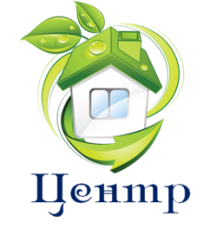 Текущий ремонтные работы за 2016 год
Замена светильников и доводчика дверей
Тестовая установка светильников с датчиком движения
Установка системы полива во дворе
Текущий ремонт элеваторных узлов (установлен стационарный сгон, заменены краны)
Частичный ремонт кровли крыши дома №49
Ремонт автоматических ворот на въезде во двор
БЫЛО:		Улучшения в работе КСК	СТАЛО:
СВЕТ: Оплата в течение 5 календарных дней после выставления счета-фактуры

ЗЕМЛЯ: Не была зарегистрирована




КРЫША: Течь в крыше с 2015 года
СВЕТ: Отсрочка платежа до 25 числа следующего за расчетным периодом

ЗЕМЛЯ: Произведена регистрации через ЦОН, рассчитан и уплачен налог на землю

ДВОР: Посажены деревья во дворе и по улице Толе би, предоставленные Акиматом Медеуского района

КРЫША: Произведен частичный ремонт крыши за  счет прилегающего здания